CH2
統計方法的基礎知識
2.1 數據的整理方法
    2.2 機率分配
        2.3 檢定與估計
2.1.1 一個量變數時
2
多變量分析 導論與應用
2.1.1 一個量變數時
(2.1)
(2.2)
(2.3)
(2.4)
(2.5)
3
多變量分析 導論與應用
2.1.2 二個量變數時
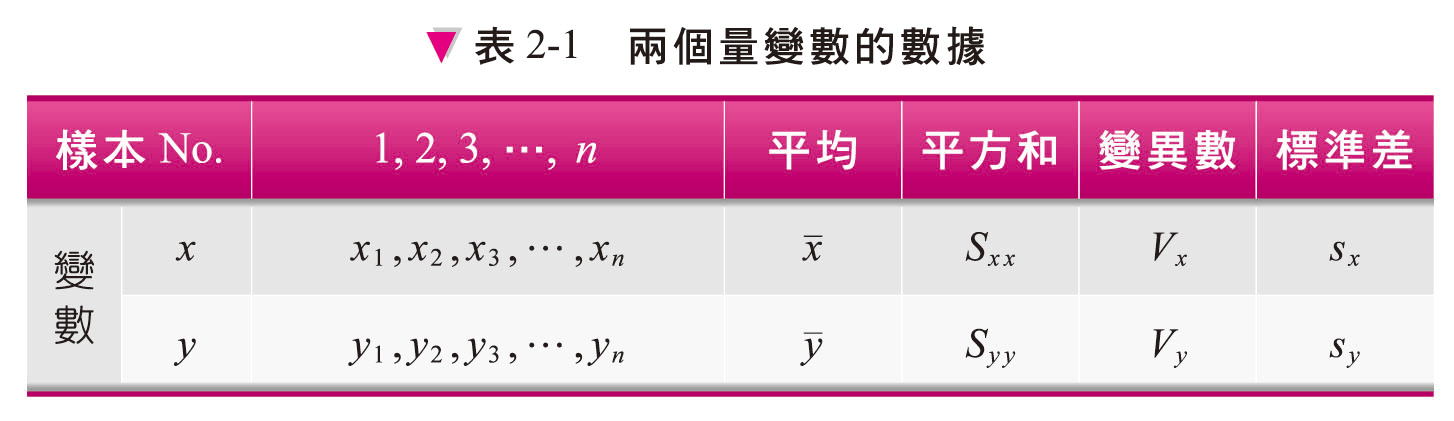 4
多變量分析 導論與應用
2.1.2 二個量變數時
(2.8)
(2.9)
(2.10)
5
多變量分析 導論與應用
2.1.3 二個質變數時
6
多變量分析 導論與應用
2.1.3 二個質變數時
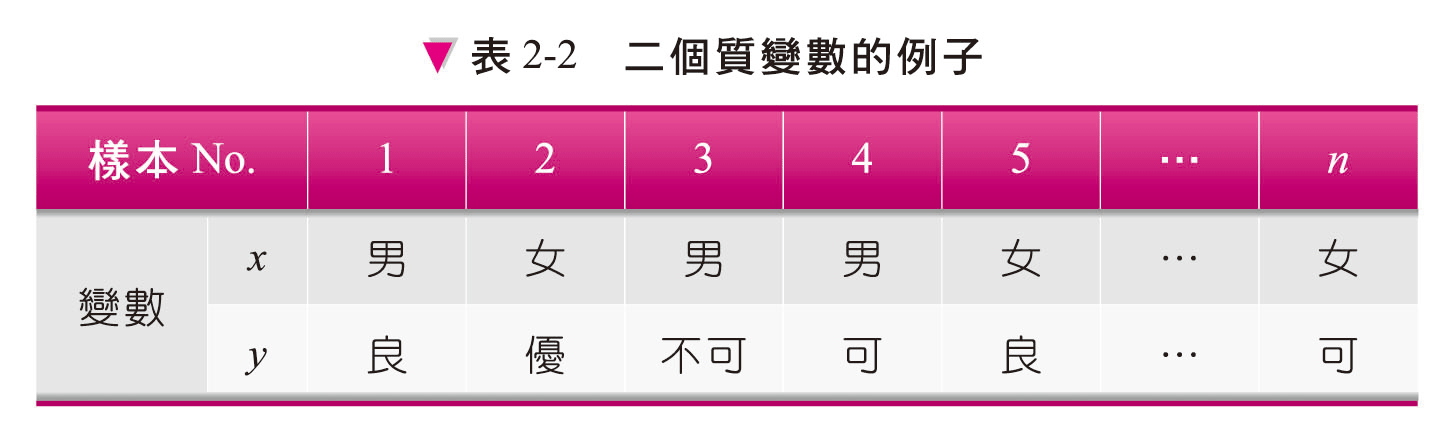 7
多變量分析 導論與應用
2.1.3 二個質變數時
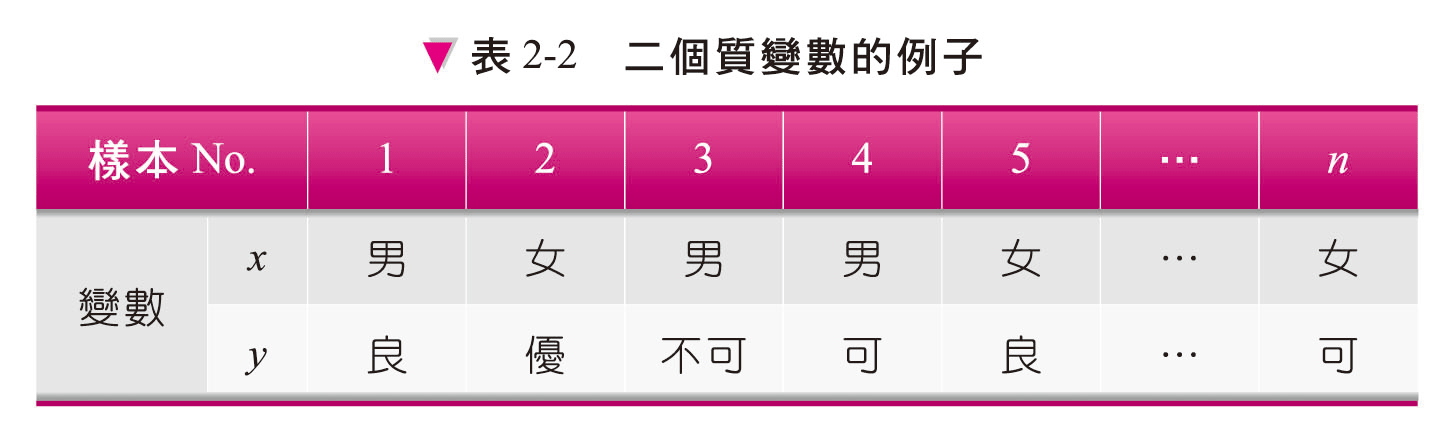 8
多變量分析 導論與應用
2.1.3 二個質變數時
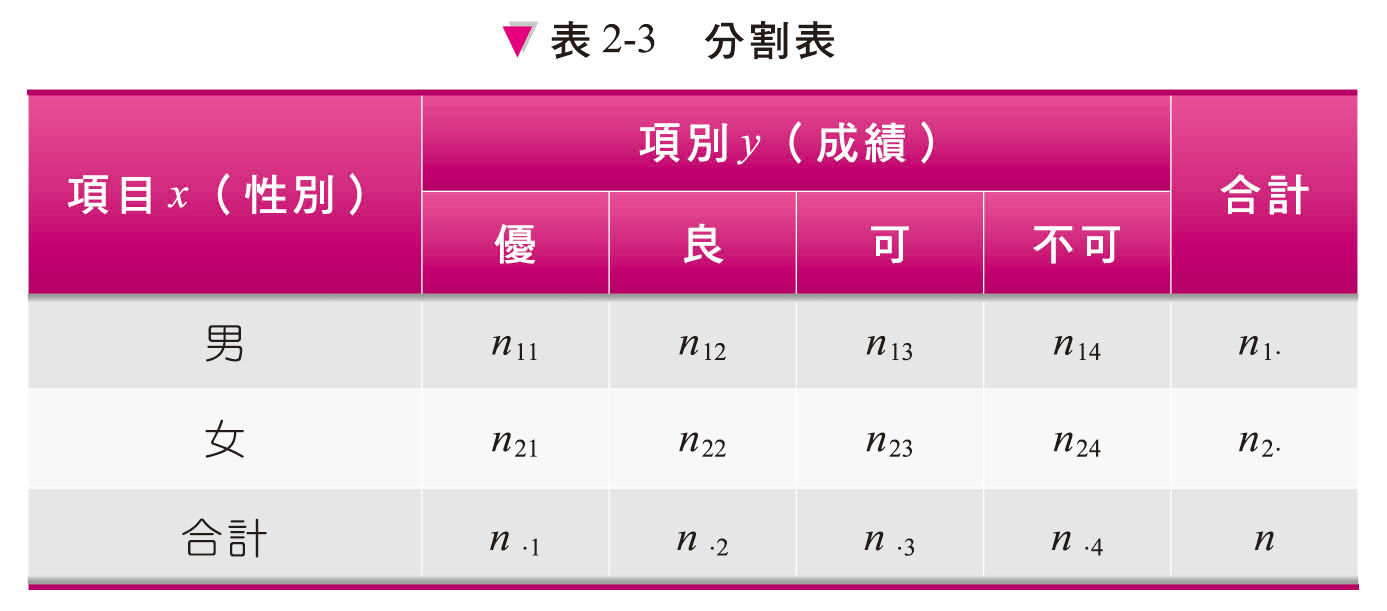 9
多變量分析 導論與應用
2.1.3 二個質變數時
(2.12)
(2.13)
10
多變量分析 導論與應用
2.1.4 質變數與量變數混合存在時
11
多變量分析 導論與應用
2.1.4 質變數與量變數混合存在時
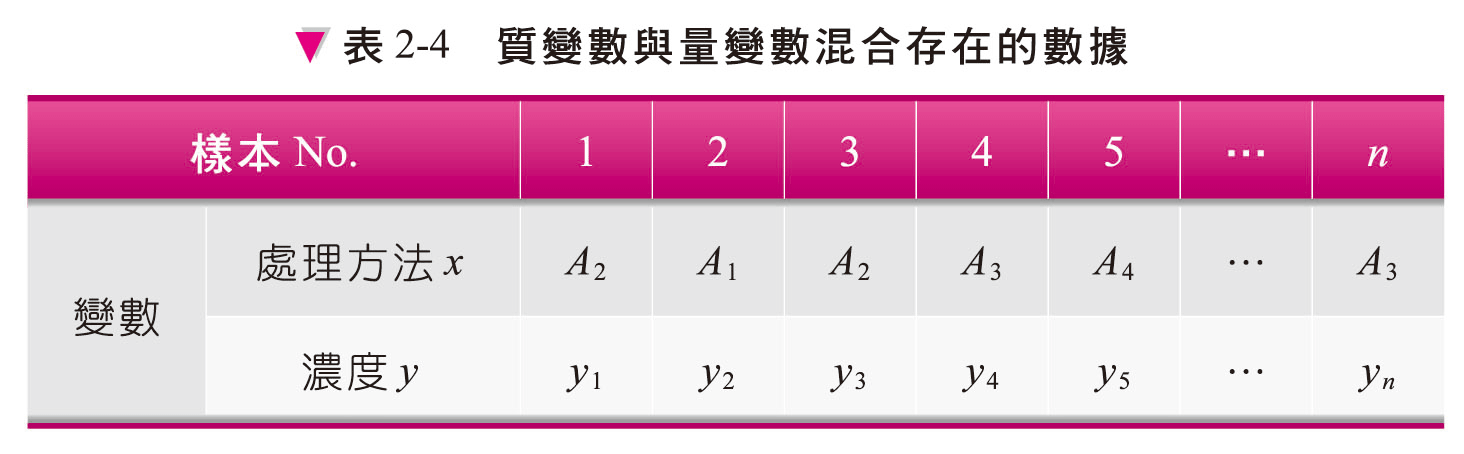 12
多變量分析 導論與應用
2.1.4 質變數與量變數混合存在時
將表2-4的數據層別後整理成表2-5。
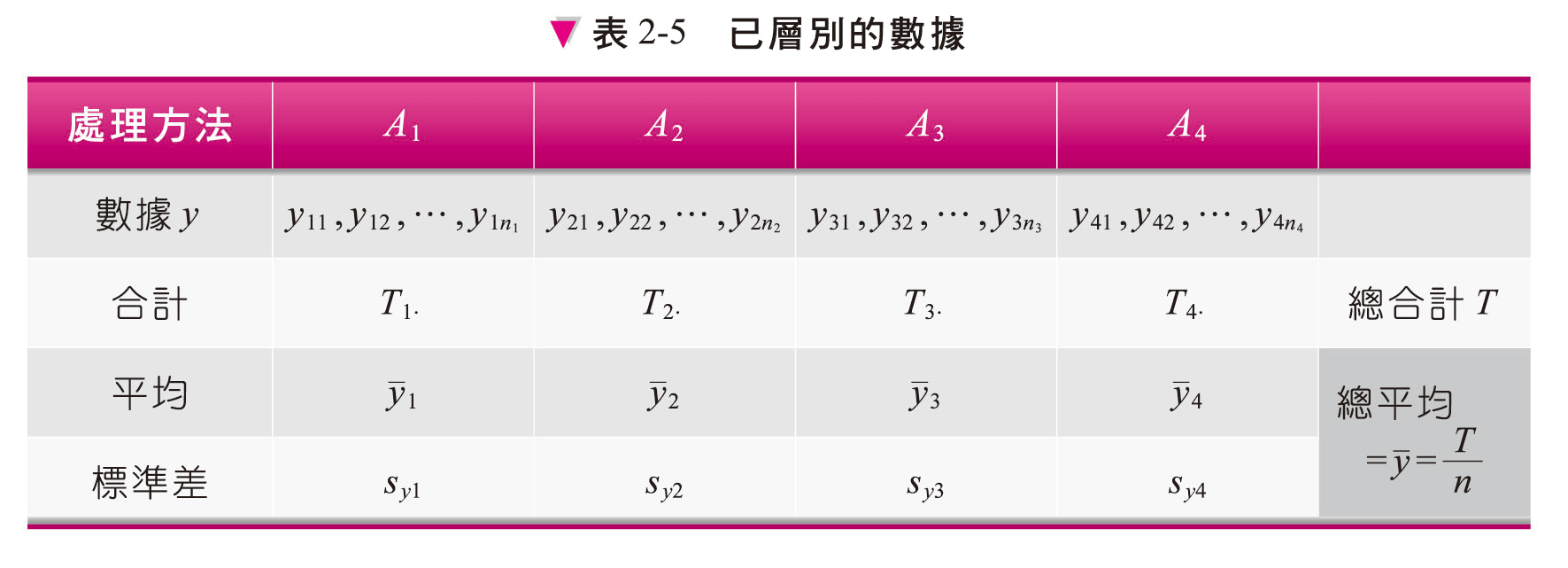 13
多變量分析 導論與應用
2.1.4 質變數與量變數混合存在時
(2.16)
14
多變量分析 導論與應用
2.2.1 機率密度函數
15
多變量分析 導論與應用
2.2.2 期待值與變異數
(2.23)
(2.24)
(2.25)
(2.26)
(2.27)
16
多變量分析 導論與應用
2.2.3 常態分配
常態分配的機率密度函數如(2.28)式表示：
(2.28)
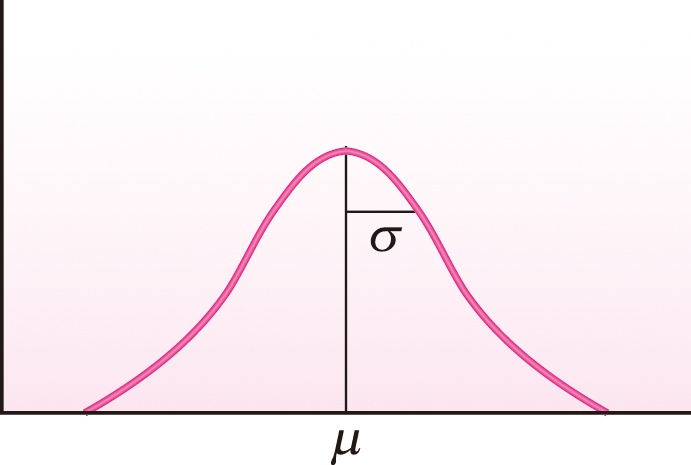 常態分配的機率密度函數
17
多變量分析 導論與應用
2.2.3 常態分配
(2.29)
(2.30)
特別是母平均為0，母變異數為1的常數分配，稱為標準常態分配。
18
多變量分析 導論與應用
2.2.4 二元分配
19
多變量分析 導論與應用
2.2.4 二元分配
20
多變量分析 導論與應用
2.2.4 二元分配
(2.42)
21
多變量分析 導論與應用
2.2.4 二元分配
表示變數x與y的關聯程度之指標有共變異數(covariance)。又根據它可定義母相關係數，則此定義性質如下列式子表示:
(2.43)
22
多變量分析 導論與應用
2.2.4 二元分配
(2.44)
(2.45)
23
多變量分析 導論與應用
2.2.4 二元分配
(2.47)
24
多變量分析 導論與應用
2.2.5 二元常態分配
二元常態分配的聯合機率密度函數可如(2.52)式定義。
(2.52)
25
多變量分析 導論與應用
2.2.6 有關統計量的機率分配
(2.57)
(2.58)
26
多變量分析 導論與應用
2.2.6 有關統計量的機率分配
(2.61)
(2.63)
27
多變量分析 導論與應用
2.3.1 一個母平均的檢定與估計
28
多變量分析 導論與應用
2.3.1 一個母平均的檢定與估計
(2.65)
(2.66)
29
多變量分析 導論與應用
2.3.2 一個母變異數的檢定與估計
30
多變量分析 導論與應用
2.3.2 一個母變異數的檢定與估計
(2.68)
31
多變量分析 導論與應用
2.3.2 一個母變異數的檢定與估計
(2.69)
32
多變量分析 導論與應用
2.3.3 二個母平均的檢定與估計
33
多變量分析 導論與應用
2.3.3 二個母平均的檢定與估計
建立假設如下：
(2.71)
34
多變量分析 導論與應用
2.3.3 二個母平均的檢定與估計
計算檢定統計量
(2.72)
(2.73)
35
多變量分析 導論與應用
2.3.3 二個母平均的檢定與估計
36
多變量分析 導論與應用
2.3.4 二個母變異數的檢定與估計
37
多變量分析 導論與應用
2.3.4 二個母變異數的檢定與估計
建立假設如下：


計算統計量:
(2.75)
(2.76)
38
多變量分析 導論與應用
2.3.4 二個母變異數的檢定與估計
(2.77)
(2.78)
39
多變量分析 導論與應用
2.3.5 母相關係數的檢定與估計
(2.80)
(2.81)
40
多變量分析 導論與應用
2.3.5 母相關係數的檢定與估計
41
多變量分析 導論與應用
2.3.6 利用分割表的獨立性檢定
(2.86)
42
多變量分析 導論與應用
2.3.6 利用分割表的獨立性檢定
(2.87)
43
多變量分析 導論與應用
2.3.7 變異數分析
變異數分析表即為表2-6所示。
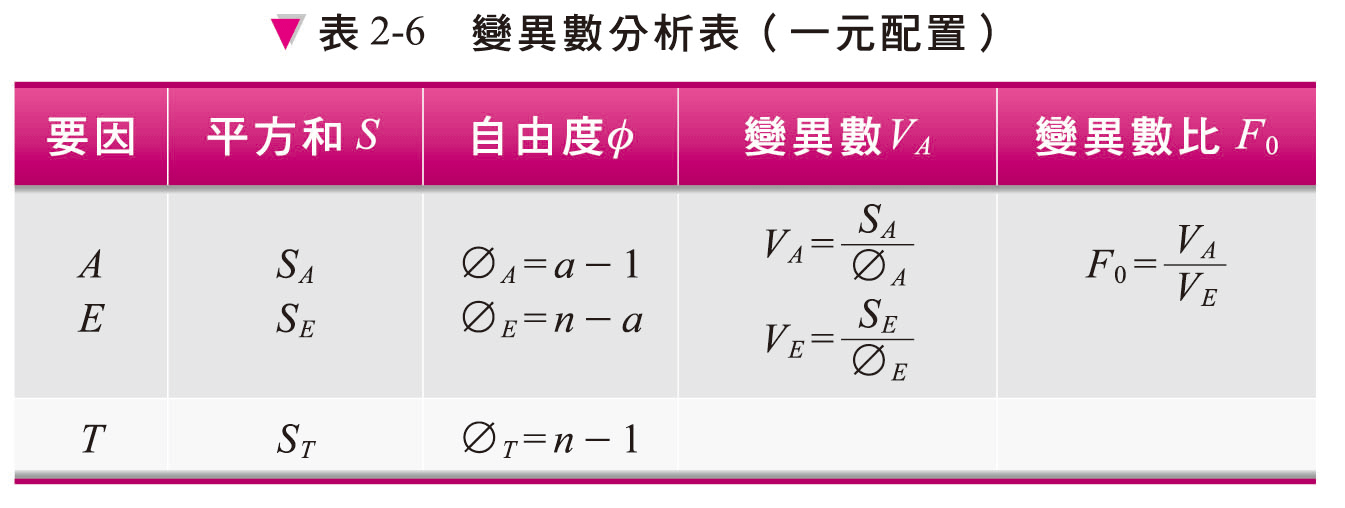 44
多變量分析 導論與應用
2.3.7 變異數分析
(2.88)
(2.89)
45
多變量分析 導論與應用